Future World Leaders (UAF.2013.58)
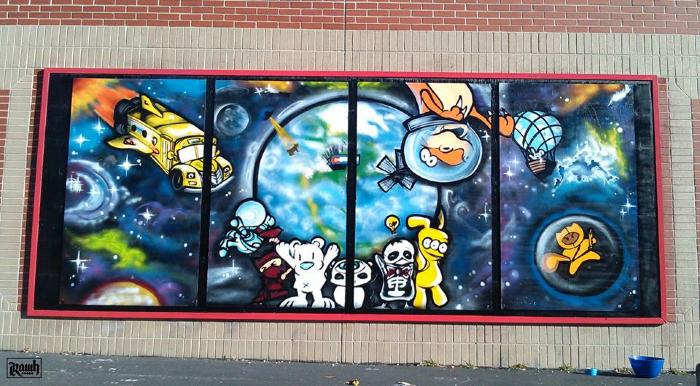